Da un problema dato all’Esame di Stato 2006
Un filo metallico di lunghezza L viene utilizzato per delimitare il perimetro di un’aiuola rettangolare.
 Qual è l’aiuola di area massima che è possibile delimitare?
Daniela Valenti, 2020
1
Reazioni nelle scuole
Commento di alcuni studenti:
“Non provo neanche a risolvere questo problema: è proprio molto difficile!”
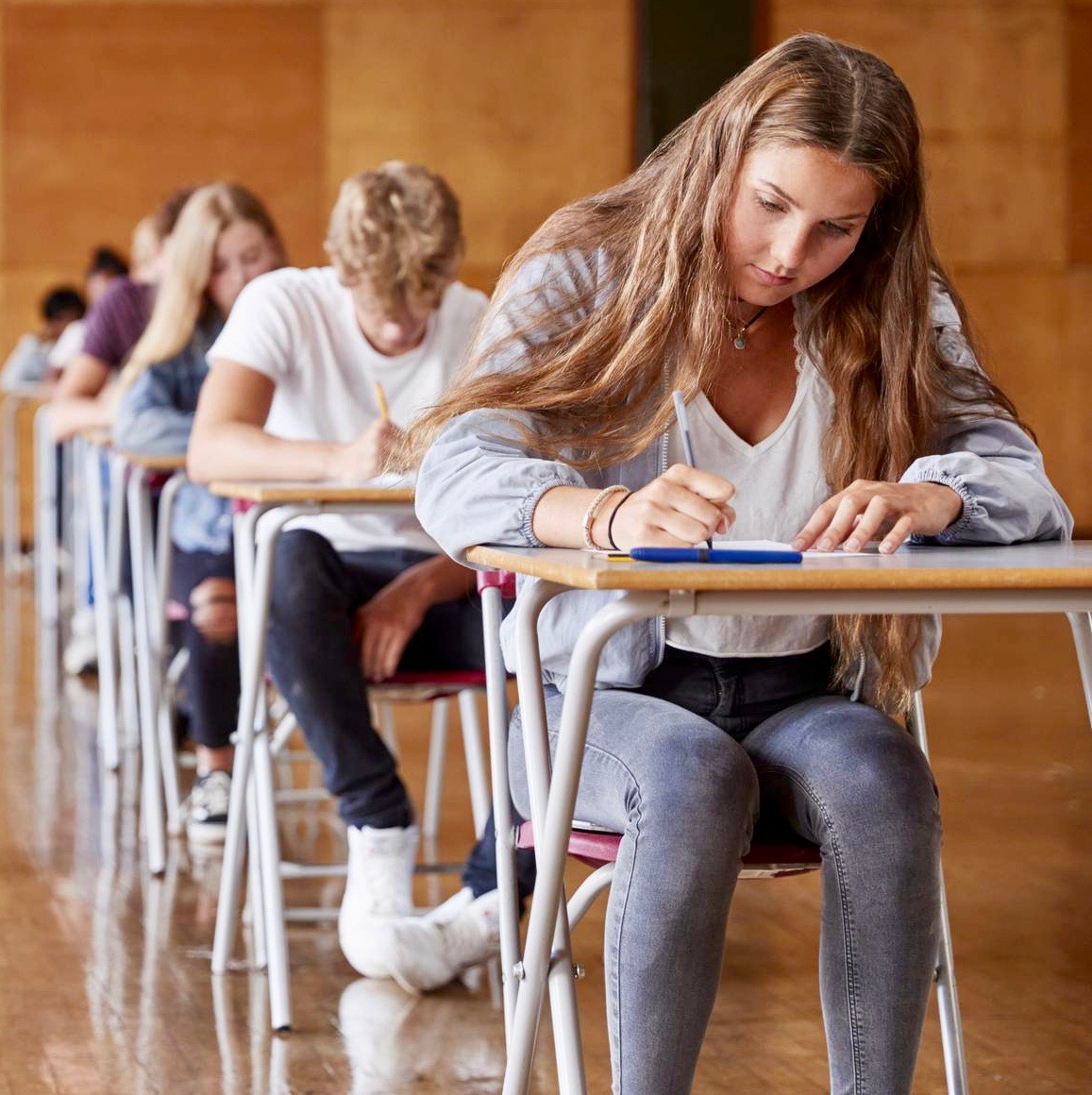 Commento di altri studenti:
Che fortuna! È facilissimo! 
È il problema dello spago!
2
Daniela Valenti, 2020
Perché il problema dello spago?
Lo spago è un semplice esperimento per ‘vedere’ il filo metallico che delimita tante aiuole rettangolari
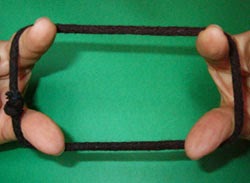 3
Daniela Valenti, 2020
Video: lo spago in movimento
4
Daniela Valenti, 2020
L’area dei rettangoli varia
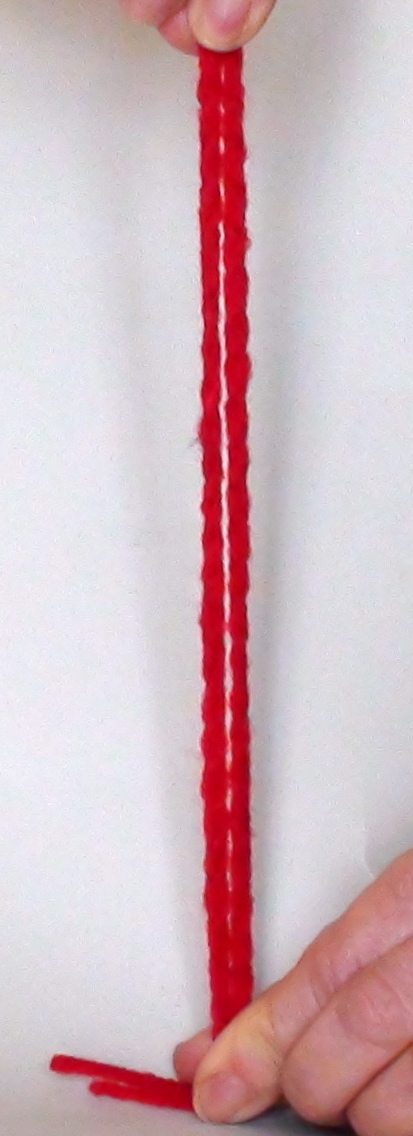 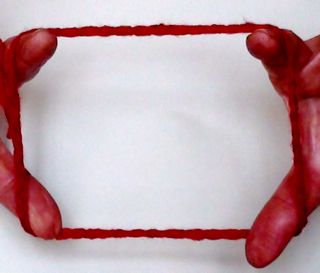 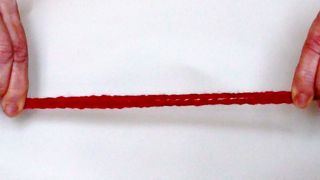 L’area parte da 0, quando l’altezza è 0, poi  aumenta, ma arrivati a un certo punto comincia a diminuire, per tornare a 0, quando la base è 0.
Si intuisce che l’area è massima nel caso del quadrato.
Come posso dimostrare questa congettura?
5
Daniela Valenti, 2020
Come dimostrare che l’area massima è quella del quadrato?
Dimostrare, ... Essere sicuri che l’area massima sia proprio quella del quadrato e non quella di un rettangolo con base e altezza ‘quasi uguali’ ...
Daniela Valenti, 2020
6
Attività
Completa la scheda 1 di lavoro per determinare  il rettangolo di area massima
7
Daniela Valenti, 2020
Che cosa hai ottenuto
8
Daniela Valenti, 2020
Scheda 1
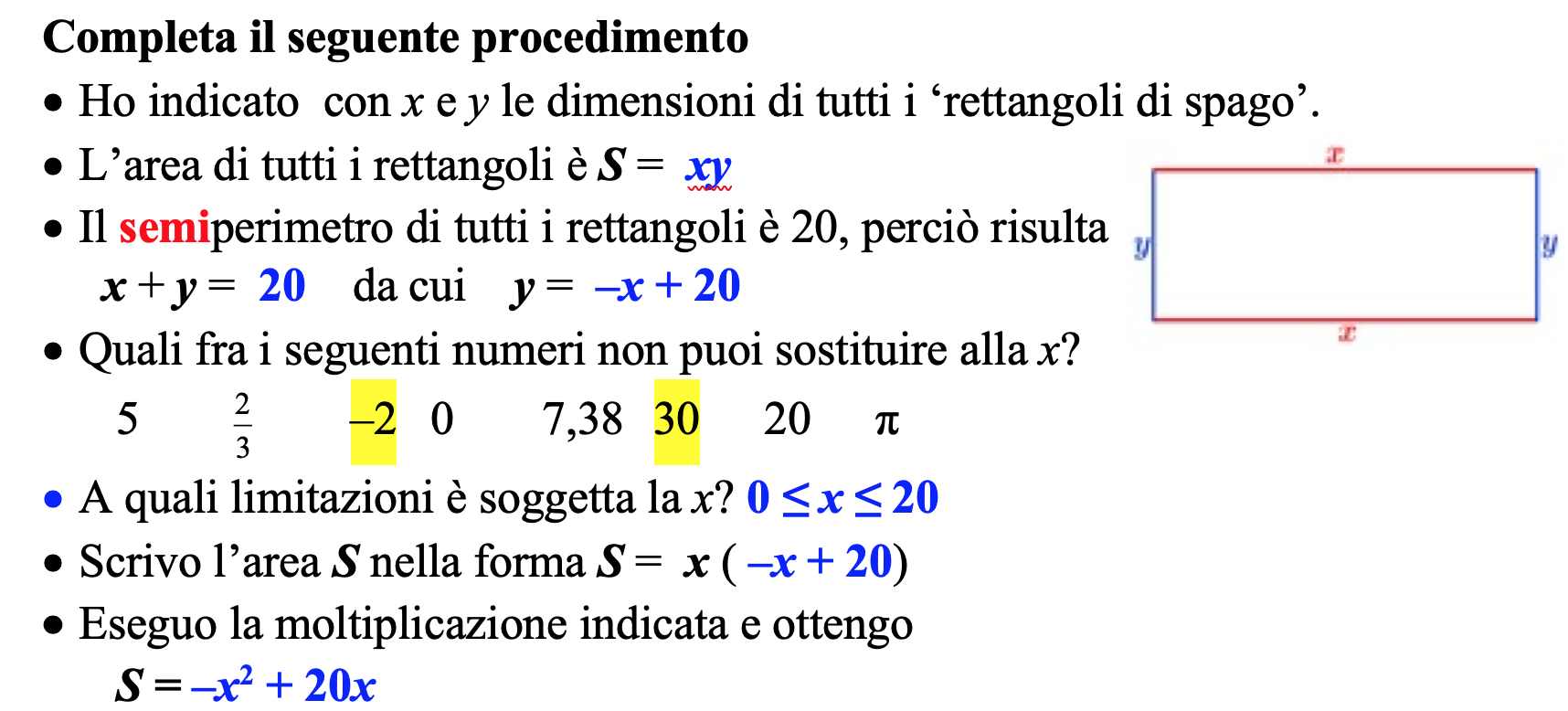 9
Daniela Valenti, 2020
Scheda 1
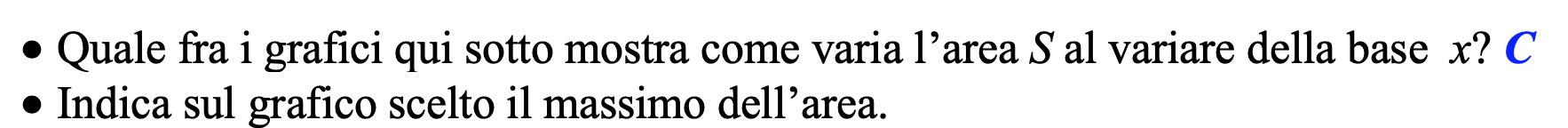 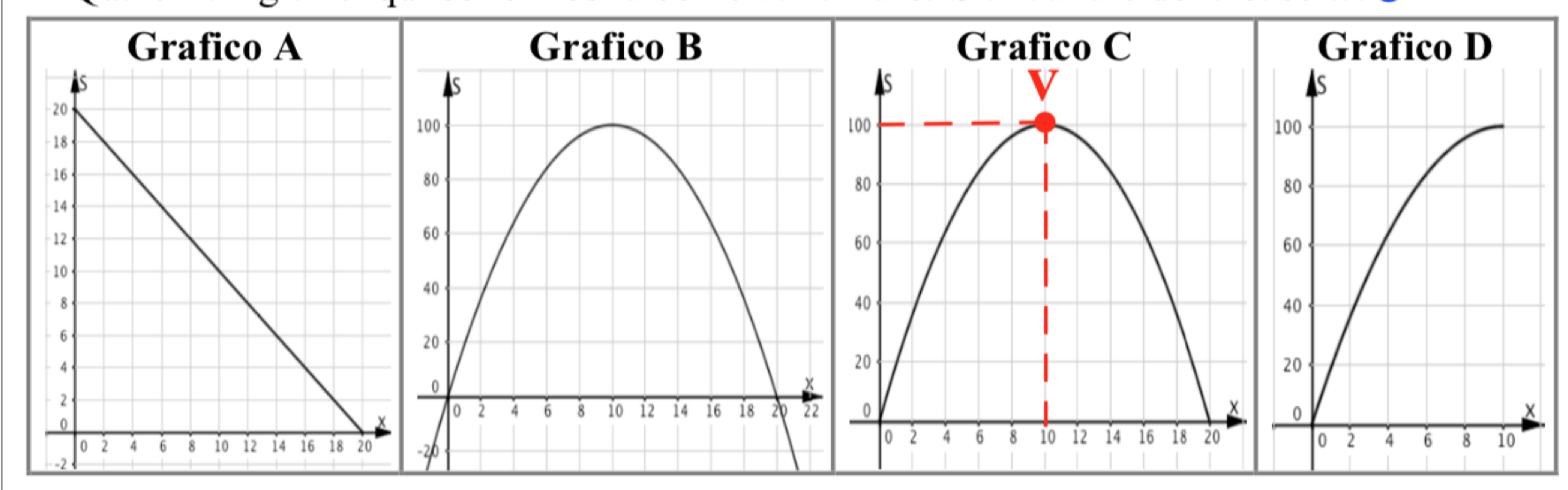 10
Daniela Valenti, 2020
Il perimetro deve essere 40?
Nel procedimento i rettangoli avevano il perimetro lungo 40cm.Se il perimetro è lungo 16 o 30 o 80, … cambia la dimostrazione? NO!
Infatti, nel problema d’Esame trovo: ‘Un filo metallico di lunghezza L …’
Il perimetro è indicato con una lettera (L) per ricordare che può essere scelto a piacere, senza però cambiarlo mentre risolvo il problema.
Daniela Valenti, 2020
11
In conclusione
Ho dimostrato che:
L’aiuola quadrata ha area massima fra tutte le aiuole rettangolari delimitate da un filo lungo L.
La conclusione con il linguaggio della geometria.
Il quadrato ha area massima fra tutti i rettangoli che hanno un dato perimetro.
La conclusione con il linguaggio dell’aritmetica.
Il prodotto di due numeri con somma costante è massimo quando due numeri sono uguali.
Daniela Valenti, 2020
12
Problemi di ottimizzazione
Questo è un esempio di problema di ottimizzazione che posso sintetizzare così:
Determinare la zona di area massima fra tutte le zone rettangolari che posso recintare con una rete lunga 40m  

Oppure

Determinare il rettangolo di area massima fra tutti i rettangoli con perimetro lungo 40cm.
Daniela Valenti, 2020
13
Ottimizzazione oggi
Problemi di ottimizzazione sono oggi studiati nei più vari settori. Ecco qualche esempio:
massimizzare i guadagni e minimizzare i costi in economia, sia aziendale che nazionale e internazionale;
ottimizzare la distribuzione di ripetitori, antenne, centrali elettriche, pozzi petroliferi, ... in ingegneria;...
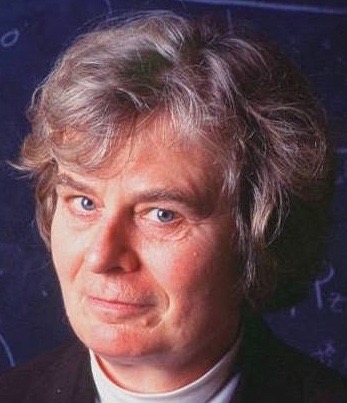 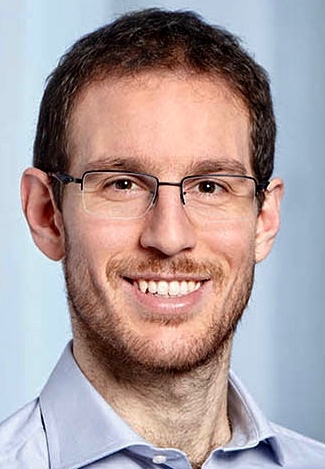 Medaglia Fields per la matematica 2018
Premio  Abel 2019
Studi su calcolo delle variazioni e superfici minime
Studi per ottimizzare i trasporti
Karen Uhlenbeck
USA 1942
Alessio Figalli
Roma 1984
Daniela Valenti, 2020
14
Riflessioni sul procedimento
15
Daniela Valenti, 2020
Riprendo il procedimento
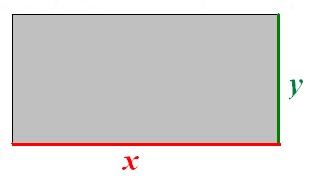 0 ≤ x ≤ 20
Due passi importanti
1. Abbiamo scritto la funzione ‘area S variabile al variare di x’.
S = – x2 + 20x   con    0 ≤ x ≤ 20
2. Di questa funzione abbiamo scelto il grafico e trovato il massimo.
16
Daniela Valenti, 2020
Grafico e massimo
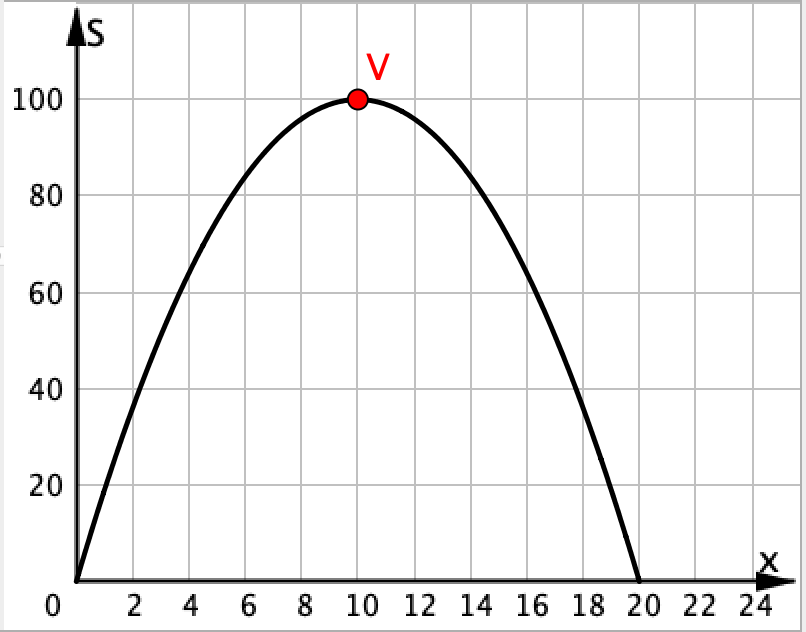 Il massimo dell’area S è 100, raggiunto per x = 10.
Daniela Valenti, 2020
17
Attività
Il grafico è stato tracciato con il computer. Come?Completa la scheda 2 di lavoro per rispondere alla domanda
Daniela Valenti, 2020
18
Che cosa hai scoperto?
Daniela Valenti, 2020
19
Che cosa hai scoperto
Come utilizzare un software che ci sostituisce nel disegnare il grafico di una funzione e trovarne il massimo.Ma resta il lavoro di ‘traduzione’ del problema dal linguaggio naturale al linguaggio matematico!
Daniela Valenti, 2020
20
Per concludere
Competenze scientifiche oggi importanti:
saper tradurre un problema in linguaggio matematico;
saper trovare varie strategie risolutive;
saper scegliere la strategia più opportuna;
saper usare il computer per eseguire calcoli, tracciare grafici, …
Daniela Valenti, 2020
21